Das sind wir!
Unsere Schule:		Name der Schule

Unser Team:		

	Name 1		Name 7
	Name 2		Name 8
	Name 3		Name 9
	Name 4		Name 10
	Name 5		Name 11
	Name 6		Name 12

Unser(e) BetreuerIn:		Name der betreuenden LehrerInnen
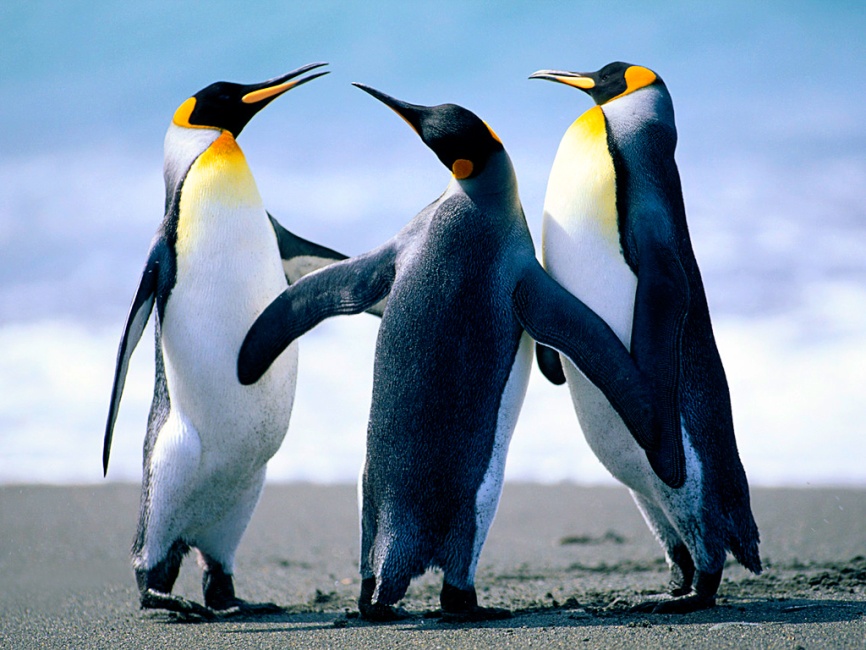 Teamfoto
Unser Projekt:
Zu dem Thema „Energie gewinnen, optimieren, wandeln“ hat sich unser Team mit der Aufgabenstellung
I. Energiegewinnung	bzw.
II. Energieeffizienz		bzw.
III. Energiewandlungskette
beschäftigt.
So setzen wir unsere Projektidee um:
Wir haben folgende Projektidee 
Bitte nennt konkret eure Idee, damit auch die nicht anwesenden Teams einen Eindruck von eurem Projekt bekommen. Zur Unterstützung oder Beschreibung könnt ihr gerne Fotos oder Grafiken nutzen.

Das ist unser Plan

Konkreter Zeitplan		oder

anvisierte Zwischenziele	oder

geplante Arbeitsschritte
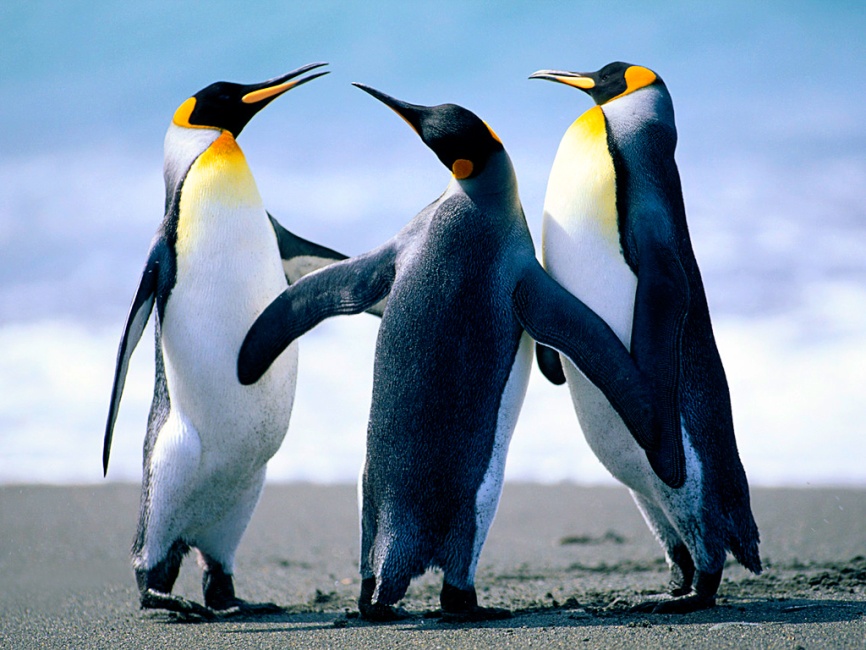 Skizzen/Idee
Das brauchen wir dafür:
Sicher ist es schwierig, in so einer frühen Projektphase schon einen konkreten Bedarf anzumelden. Denkt aber schon jetzt daran, dass wir als Partnerunternehmen gerne für euch da sind – zum Beispiel mit:
Inhaltlicher / fachlicher Unterstützung
Bauteilen
Finanzieller Unterstützung
…
Ihr wisst schon jetzt, in welcher Form wir euch unterstützen können? Um so besser! Behaltet dabei aber bitte auch die Kosten im Auge und sprecht notwendige Anschaffungen mit eurem zuständigen Partnerunternehmen ab. Schließlich geht es um die Freude am (Er-)finden von Lösungen: Do it yourself statt Buy it yourself!
Viel Erfolg!